MECHANICAL
 INJURIES
MECHANICAL INJURIES
Injury (44 IPC) 
    Injury is any harm ,whatever illegally caused to any person in body, mind, reputation or property.

Medically a wound or injury is a break of the natural continuity of any of the tissue of the living body.
Classification
1) Medical  
 2) Legal - Simple & Grievous
 3) Medico legal - Suicidal
                                 Homicidal
                                 Accidental 
                                 Fabricated
                                 Self inflicted
                                 Defence
MEDICAL
 I. Mechanical 
    A. Due to blunt force - 1. Abrasion 
                                             2. Contusion
                                             3. Laceration 
                                             4. Fracture & dislocation
    
    B. Due to sharp force - Incision
                                             Stab wound
                                             Chop wound

     C. Firearms -                  Firearm wound
                                              Blast injuries
II. Thermal injuries
 1. Due to cold:       a) Frostbite
                                  b) Trench foot
                                  c)  Immersion foot
  
 2. Due to heat:       a) Burns
                                   b) Scalds
III. Chemical injuries- a) Corrosive acids    
                                             b) Corrosive alkalis

V. Physical injuries - Electricity
                                         Lightening
                                         Radiation
                                         Radioactive substances 

V. Explosions
General Principles 

The wound is caused by the mechanical force of :
    either the movement of body itself (counterforce 
    is rigidity of stationary object)
                                	or
    a moving weapon (counter force is inertia of body)
A combination of these two events is seen in most cases.
Impact between force and counter force (transfer of energy)
Tissues vary in their solidity, fluidity, density and elasticity.

Energy is spent in - moving of body
                                     - compression or traction
                                     - displacement & deformation  
                                     - elongation of tissues
                                     - bending, torsion or shearing.

 Shear strain - is parallel to plane of contact
                           - rupture occurs when cohesiveness is        
                             exceeded
[Speaker Notes: Tissues vary in their solidity, fluidity, density and elasticity.

Energy is spent in: moving of b]
Factors affecting Mechanical Injuries: 
    1. Amount of energy discharged 
          K.E. = ½mv²
          It means velocity has more influence as      	compared to mass of the object
    2. Time  
           Shorter the time period required to transfer the      	energy, greater the likelihood of the damage 
    3. Area of transfer
         Smaller the area, greater the damage
4. Elasticity and plasticity  
        The less elastic and plastic the tissue, the 	greater the damage
   5. Inertia of tissue 
   6. Hydrostatic pressure 
       A force, transmitted through a fluid containing    	tissues, such as stomach and bladder, will force 	the fluid away from the area of contact, in 	damage.
Abrasion
Definition 

Abrasion is destruction of the skin, which usually involves the superficial layers of the epidermis only.

They heal without scar formation
Types 
Scratches

Grazes 

Pressure abrasion

Impact abrasion

Patterned abrasion
Scratches : 
A scratch is linear abrasion with length but no    significant width, or a very superficial incision,  depending on the agent.

Point scratch : 
Produced by the sharp or pointed object not sharp enough to incise, but pointed enough to scratch such as fingernails, pin, thorn, etc .
SCRATCH
Graze 
Sliding ,scraping , or grinding abrasions.
They are the most common types
They occur when there is movement between the skin and some rough surface in contact with it.
They show uneven, parallel lines with the epithelium heaped up at the ends of these lines, which indicate the direction of applied force.
Brush abrasion or gravel rash : It is produced by the violent lateral force against a surface as in dragging over the ground.
GRAZE
GRAZE
GRAZE
GRAZE
Friction burn (Scuff or Brush abrasion) 
It is an extensive, superficial, reddened excoriated area without bleeding and without any linear mark.

It may occur due to tangential force with a smooth surface or when the skin is covered with clothing.

It is seen in motor cyclists, pedestrians, persons ejected from the vehicles etc.
Pressure abrasions 
   (Crushing or Friction abrasions)
They are caused by crushing of the superficial layers of the epidermis and are associated with bruise of the surrounded area.

If force is applied at an angle of 90º, then pressure abrasion is produced.
    e.g. Ligature mark in hanging and strangulation and teeth marks
Impact abrasion (Contact or Imprint           							abrasion)
Caused by impact with a rough object , when the force is applied at or near a right angle to the skin surface . The abrasion is slightly depressed below the surface, unless there is local oedema or there is bulging due to underlying contusion
    e.g. When a person is knocked down by a car, the pattern of the radiator grille, a headlamp rim, or the tread of tyre
Patterned abrasions  
Impact abrasion and Pressure abrasion reproduce the pattern of the object causing it and are called patterned abrasions.
Patterned is an injury that suggests an inflicting instrument or unique means of its causation.
Produced when the force is applied at right angle to the surface of skin.
It is associated with intradermal bruise due to capillaries damage.
    e.g.  -When motor tyre passes over the skin
            -Imprint of bicycle chain
            -Spiral electric wires, rope, serrated knife,etc.
Age of the abrasion :
Abrasion heals from periphery to centre.
Age can be determined by colour change and by histologically
Fresh – Bright red
12-24 hrs- lymph and blood dries up leaving a bright red scab
2-3 days- reddish brown scab
4-7 days- dark brown to brownish black scab
                   -Epithelium grows & covers the defect
After 7 days- scab dries, and falls off leaving depigmented area below.
SCAB
SCAB
SCAB PEELS OFF
DEPIGMENTED AREA
Histology
Perivascular cellular infiltration seen at 4-6 hours
At 12 hours three layers are seen:
                       - Surface zone of fibrin and red cells
                       - A deeper zone of infiltrating polymorphs
                       - A deepest zone of collagen
At 48 hours: scab is well formed and epithelial regeneration is seen at the margin of the scab
4-5 days -small abrasion are completely covered by 							epithelium
5-8 days -sub epithelial granulation tissue is formed
Reticulum fibres are formed at 8 days
Collagen fibres are formed at 9-12 days
Regression begins at 12 days
Differences between Ante-mortem and Post-mortem abrasions
Circumstances of injuries:
Usually seen in accidents and assaults
Rare in suicide
Sometimes hysterical women may produce abrasion over accessible areas to fabricate the false charge of assault
Abrasion on the face or body of assailant  indicate the struggle
Person collapsing due to heart attack may fall forward and shows abrasion on the front part of the body
The alcoholic person may fall backwards and abrasions will be seen on occiput.
Medico legal importance 
Gives idea about the site of impact and direction of force.
Only external sign of severe internal injury.
Patterned abrasion can identify the weapon causing it.
Age of injury can be determined by colour changes
Scene of crime can be determined by the presence of dirt, dust, grease etc.
Distribution of injuries show the Character and    
    manner of injury :-
In throttling: crescentic abrasion are seen on neck
In smothering: abrasion are seen on mouth and nostril
In rape: abrasion are seen on the breasts, genitals, inner side of thigh, and around the anus
Sign of struggle: abrasion on face of the assailant
Differential diagnosis:
Erosions of the skin produced by the ants

Excoriations of the skin by excreta

Pressure sores

Drying of the skin.
CONTUSION
CONTUSION
   Definition:
   A contusion is an effusion of blood into the tissues, due to the rupture of blood vessel, caused by blunt trauma.
Contusion is present in skin and internal organs .

Most contusion are present in the subcutaneous tissues above the deep fascia.

In contusion, there is painful swelling and rearing of subcutaneous tissues usually without the destruction of skin.
A bruise is lighter in colour in centre because extravasated blood is pushed outward by the impact.

Size of bruise is slightly larger than the surface of the agent which caused it as the blood continues to escape into the area.
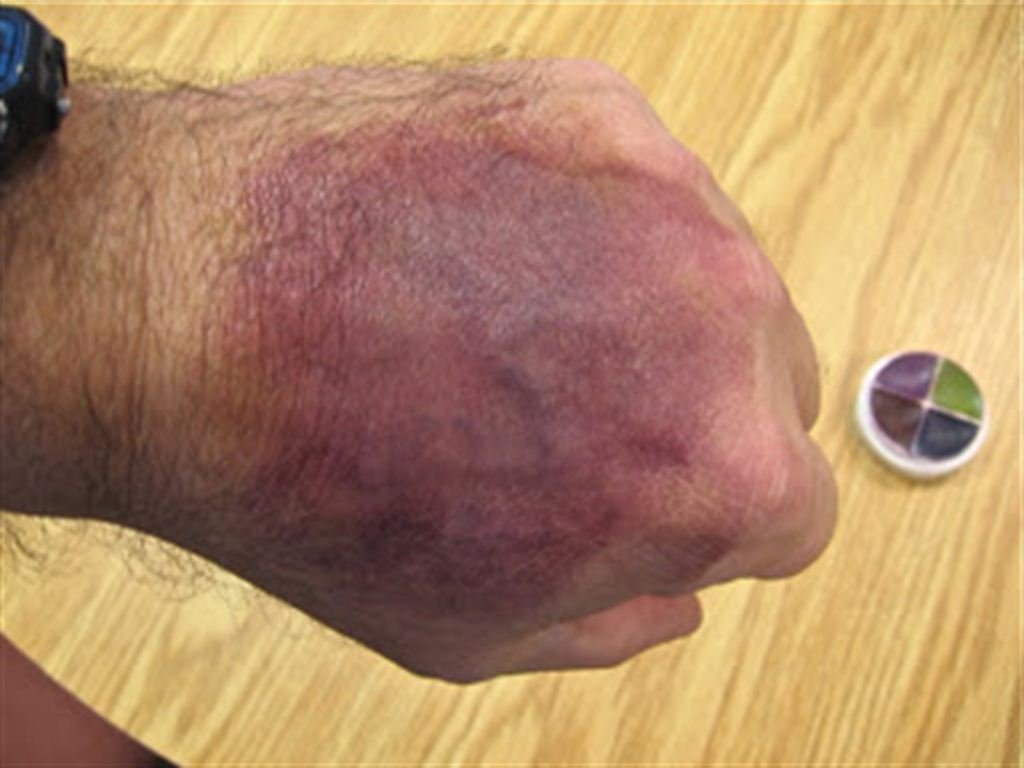 PHOTOGRAPHS
Factors modifying size and shape of      bruise  
   1. Condition and type of tissue 
In vascular and loose parts such as face, vulva, scrotum, large bruise are produced by small impact.

In boxers and athletes, bruising is much less because of good muscle tone.
2. Age 
  -Children bruise more easily because of softer    
    tissues and delicate skin.
  - Old person easily because of loss of flesh and        
  cardiovascular changes.

  3. Sex 
  Women bruise more easily than man because of   
  more subcutaneous fat and more delicate tissues.
4. Colour of skin
  More clearly seen in fair-skinned persons than those with dark skin.

 5. Natural diseases
Prominent bruising occurs easily even with small trauma in persons with diseases like haemophilia, scurvy, Vit.K deficiency, arteriosclerosis etc.
6. Gravity shifting of the blood
 A deep bruise, especially that due to the crushing of the tissue against the bone may take a long time to become visible and may not appear below the actual point of impact. It is Known as ‘Ectopic bruising Percolated’ or ‘Migratory bruising’
Examples of Migratory bruising
1. Black eye may be caused by - 
   I.  Direct trauma
   II. Blunt impact to forehead
   III. Fracture of floor of anterior cranial fossa 
2. A bruise behind ear indicates the basal fracture   
    (Battle’s sing)
3. Bruise in neck due to fracture in jaw
4. Bruise in thigh due to fracture in pelvis
5. Bruise on ankle due to blow on calf of leg
Patterned bruising: 
 Is one which indicates the shape and size of    
    the part of the object causing it
    Examples :- 
A blow from solid body, like hammer or fist usually produce round bruise
Blows with rod, stick or a whip produces 2 parallel, linear haemorrhages (Railway line or tramline type) 
Woven, spiral or plaited ligature
Elliptical marks of suction or biting
Delayed bruising
A superficial bruising may appear immediately as dark-red swelling.

A deep bruise may take several hours and deeper extravasation of blood may not appear.

So, one more examination should be carried out 48 hrs after the first examination.
Deep tissue and organ contusions
They are seen only during autopsy
Contusion of brain may initiate the enough swelling which gradually increases due to acid accumulation leading to confusion, coma and death
Contusion in vital centres which control the respiration and BP may be fatal even with small trauma
Contusion of heart may cause arrhythmia or stoppage of cardiac action and death
Contusion of other organ may cause the rupture of that organ and bleeding into the body cavity and death
Age of the bruise:

At first – Red 
Few hours to 3 days – Blue  
4th day – Bluish black (Haemosiderin)
5-6 Days – Greenish (Haematoidin) 
7-12 days – Yellow (Bilirubin)
2 weeks – Normal
Differences between P.M. Staining and Bruise
Differences between True Bruise and Artificial Bruise
Medico legal importance
1. Patterned bruises may indicate the weapon causing them
2. Colour changes can indicate the age of the bruises
3. Distribution of bruises can indicate the character and manner of injury
e.g. - In throttling, the bruises and nail marks are   	   present on the neck
           - In rape victim, bruises are present on inner   	   aspect of thigh and genitalia
Bruises are of less value than abrasion because of      
     the following reasons :
Size of the bruise may not correspond to that of  weapon
2.  They may become visible several hours after the    
      injury
3.  They may appear away from the site of impact
4.  They do not indicate the direction of impact
Complications 
1. A contusion may contain 20-30 ml blood. Multiple contusion can cause death due to shock and internal haemorrhage.

2. Gangrene and death of tissue

3. Pooled blood serves as the reservoir of infection like clostridium bacteria.

4. Pulmonary fat embolism in rare cases
Circumstances of injuries  
1. Accidental bruises are most common
2. Self inflicted bruise are rare and are  seen over the     
    accessible parts of body.
3. Homicidal  bruises may be seen on any part of the 
    body
4. Multiple contusions from small trauma are seen in  
    alcoholics
5. Presence of mud, sand, grease or oil indicate the 
     manner of death.
6. It is not possible to differentiate an injury caused by 
    fist or weapon or fall
Questions
1. Pressure abrasion is caused by:
Violent impact
Rupture of superficial layer of skin
Caused by scrapping of skin
Crushing of superficial layer of skin
2. Greenish colouration in contusion is due   to:
Hemosiderin
Hematoidin
Bilirubin
Biliverdin
3. Friction burn is due to:
Friction injury
Electrical injury
Fire arm injury
Thermal injury
4. Abrasion completely heals in     	_____ days.
1day
3days
7days
10days
5. A contusion can be differentiated from post-mortem staining by:
Diaphanous test
Gettler’s test
Icard test
Incision test
6. Black eye is :
An injury to eye ball
An injury to cornea
Contusion
Black pigmentation of eyelids
7. Brush burn is due to
Burn by dry heat
Burn by wet heat
Burn by electric heat
Abrasion
8. Contusion is caused by :
    Sharp edged weapon
    Blunt force
    Pointed weapon
    Knife
9. Graze is a type of
Bruise
Abrasion
Incised wound
Punctured wound
10. Contusion produced immediately after death, does not show:
Extravasation of blood
Damage of epithelium
Coagulation of tissues
All of the above
Thank you